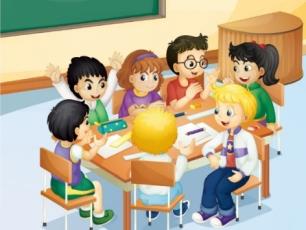 人教版精通版英语五年级下册
Unit 3 We should obey the rules.
WWW.PPT818.COM
>>Warm-up
Discuss
Look at the photos. 
What do you think of  them?
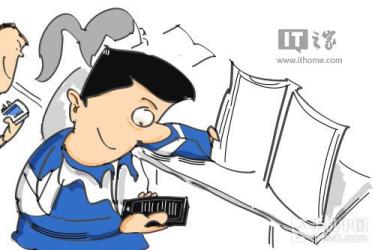 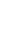 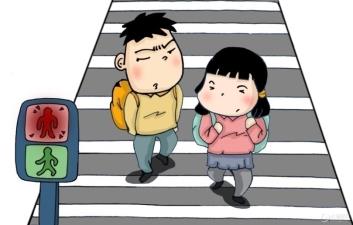 >>Lead-in
What class rules do you have?
What do you think of the class rules?
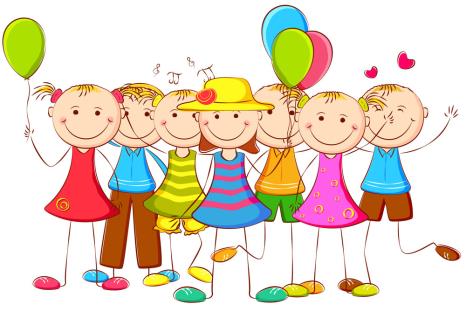 >>Presentation
Just talk
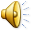 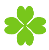 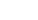 Gao Wei is a good boy. He knows the school rules very well. He comes to school early. He listens carefully and talks actively. He never makes noise in class. He’s a group leader. His group is making a list of class rules.
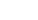 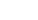 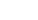 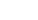 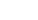 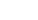 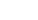 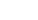 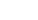 >>Presentation
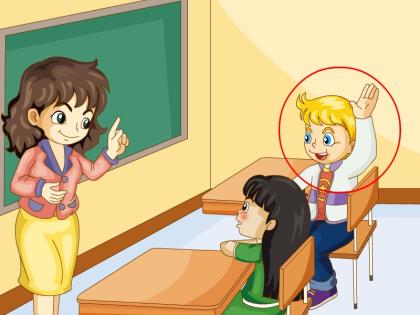 actively
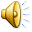 He talks actively in class.
>>Presentation
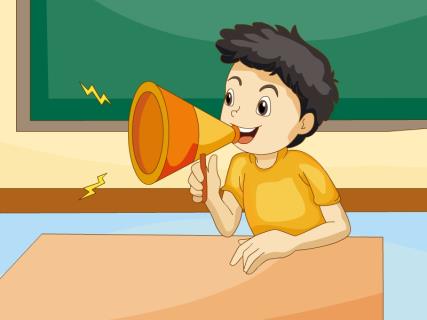 make noise
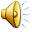 Please don’t make noise in class.
>>Practice
Just talk
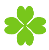 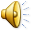 He knows the school ________ very well. 
He comes to school ________. 
He listens carefully and talks ________. 
He never makes ________ in class. 
His group is making a list of ________ rules.
rules
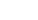 early
actively
noise
class
>>Presentation
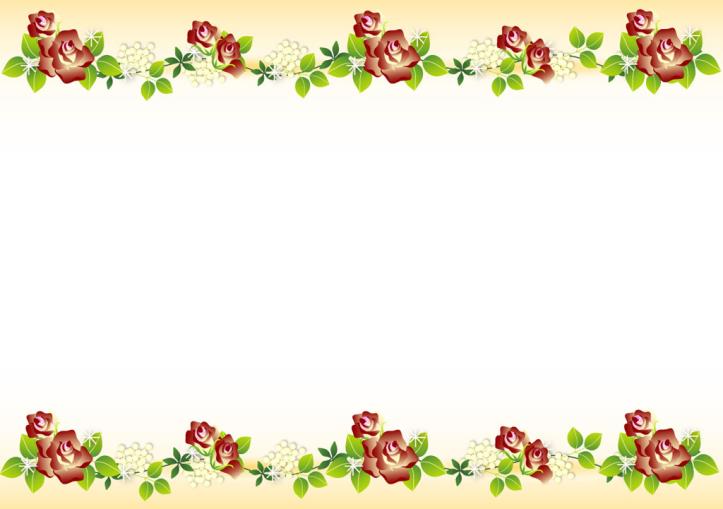 Class Rules
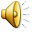 Listen carefully and talk actively.
Hand in your homework on time.
Don’t be late for school.
Don’t make noise in class.
>>Practice
Right or Wrong?
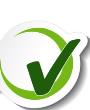 Hand in your homework on time.
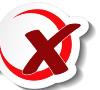 Be late for school.
Make noise in class.
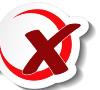 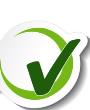 Listen carefully and talk actively.
>>Practice
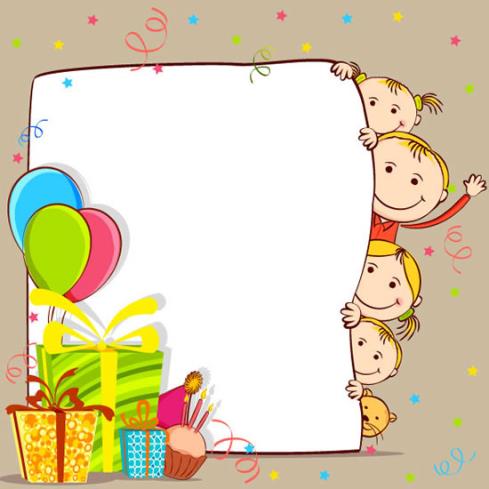 Group Work
Class Rules
Let’s make a list of class rules together!
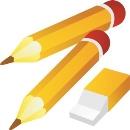 >>Summary
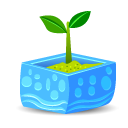 怎样制定和表达我们的班规？
例如：
Listen carefully and talk actively.
Hand in your homework on time.
Don’t be late for school.
Don’t make noise in class.
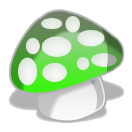 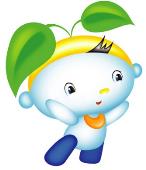 >>Homework
1. 观看课文动画，按照正确的语音、语调朗读课文。
2 . 准备个小卡片，写下大家一起制定的班规。
3 . 预习Lesson14。
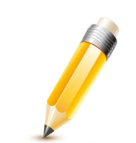 close